МОУ Юркинская ООШшоколад- вред или польза?
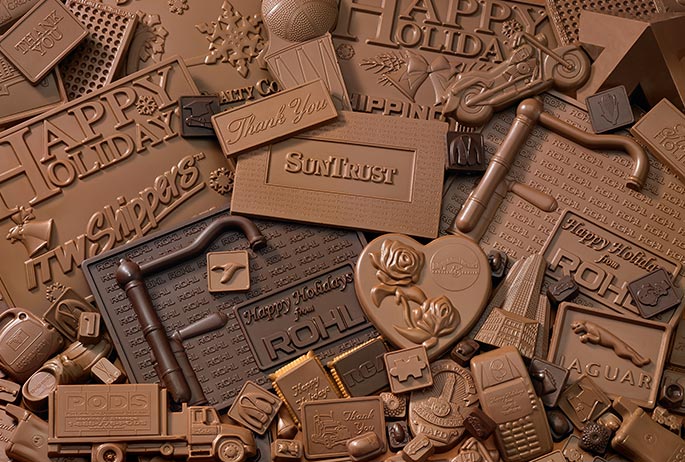 выполнил: Карасёв Николай
ученик   4  класса 

2015 год
Гипотеза:
шоколад благотворно  влияет  на  здоровье и самочувствие человека, если его употреблять в умеренных количествах.
Цель исследования:
изучить вопрос о положительных  и отрицательных                            воздействиях   шоколада на  организм  человека и на этой основе провести изучение общественного мнения по этой проблеме.
Задачи исследования:
познакомиться с историей     происхождения шоколада;
дать характеристику основных ингредиентов шоколада;
проанализировать состав наиболее   любимых детьми сортов шоколада;
провести анкетирование, опрос; 
выяснить, какое влияние на здоровье детей  может оказать шоколад.
Из истории шоколада
Это плод какао, внутри какао бобы (страшно горькие!)
Плантации какао
В тропиках эти деревья растут почти везде. И хотя родина какао-Мексика, самые большие плантации какао теоброма  в Африке.
Теоброма какао-«пища богов»
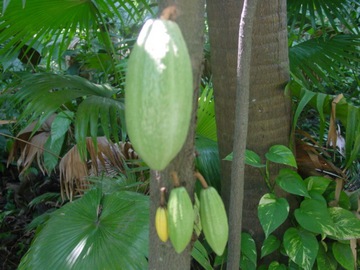 Подарок местных жителей
Первым европейцем, открывшим силу какао-бобов, был Христофор Колумб. В 1502 г. он получил их в подарок от местных жителей острова Гуанажа ( в Карибах). С этого момента шоколад начал своё триумфальное шествие по Европе.
Состав шоколада
Шоколад состоит из какао-массы, сахара, какао-масла и различных добавок.
Классификация шоколада
По содержанию какао-порошка шоколад делится на:
горький – более 60%;
полугорький (десертный) – около 50%;
молочный – около 30%.
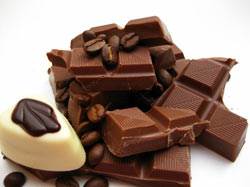 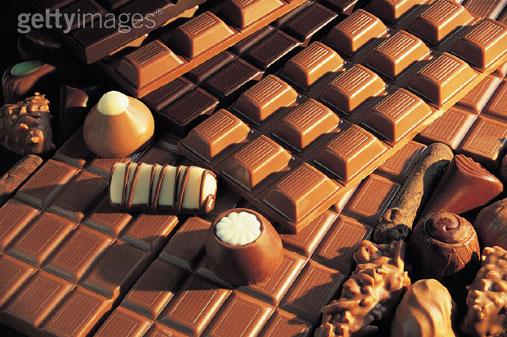 Горький шоколад
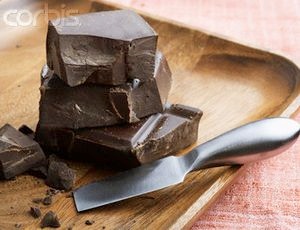 Содержание какао должно быть не ниже 50%.

Темный шоколад богат антиоксидантами.  Горькие сорта продукта содержат танины.
Польза темного шоколада
Шоколад с высоким содержанием какао, по мнению ученых, и от депрессии спасает и артериальное давление нормализует, к тому же повышает гормон счастья.
Британские ученые выяснили, что употребление темного шоколада дает хороший заряд бодрости.
 Всего несколько долек темного шоколада не только предотвращают появление морщин, но и снижают риск заболевания раком кожи.
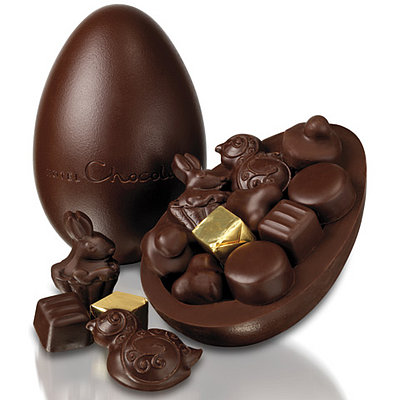 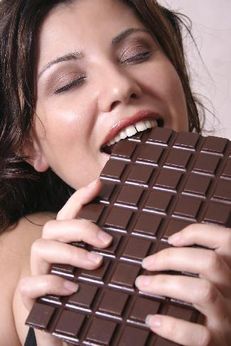 Итальянские исследования показывают, что ежедневное потребление темного шоколада помогает снять воспаления, связанные с заболеваниями кровеносной системы.

 Темный шоколад снижает тягу к вредным продуктам. 100-граммовая плитка черного шоколада не только утоляет голод, но и снижает аппетит, что нельзя сказать о молочном шоколаде. По мнению ученых, темный шоколад помогает сократить суточное потребление калорий на 15%.

Ученые обнаружили, что темный шоколад может обеспечивать существенную защиту от вредного воздействия ультрафиолетового излучения.
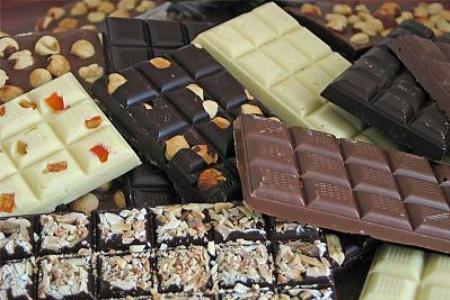 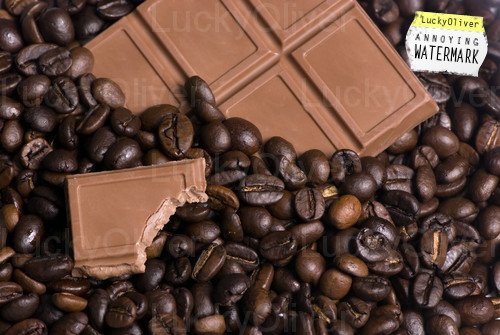 Молочный шоколад
Существует три вида молочного шоколада:
- тёмный;
- молочный;
- белый.
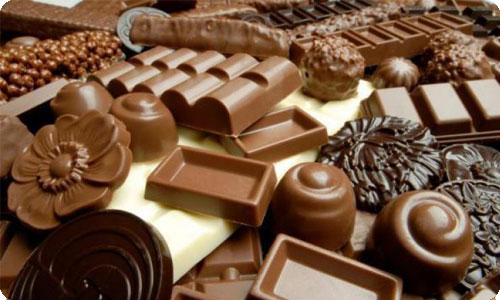 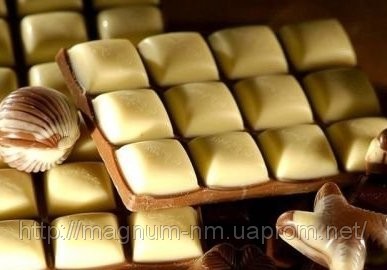 Способ обработки
В зависимости от рецептуры и способа обработки шоколад подразделяется на:
обыкновенный;
десертный;
пористый;
шоколад с начинкой.
Шоколад обыкновенный
Шоколад десертный
Шоколад пористый
Шоколад с начинкой
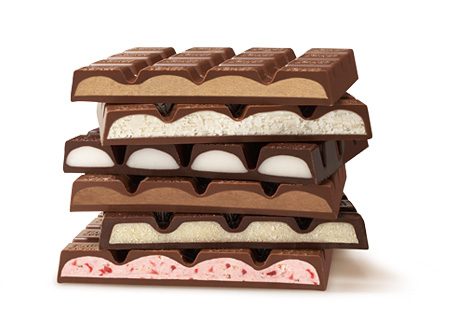 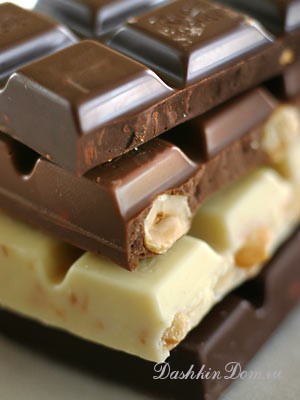 ШОКОЛАДНЫЕ
 РЕКОРДЫ
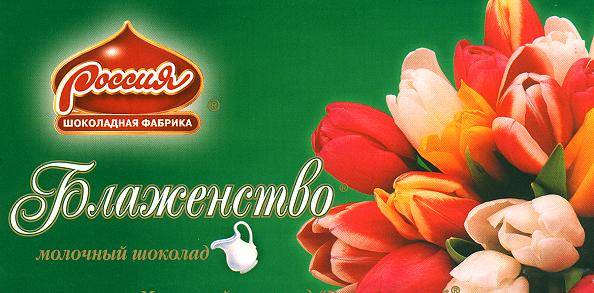 САМАЯ БОЛЬШАЯ
СКУЛЬПТУРА
У этой шоколадки 
   высота 
   6метров
САМОЕ БОЛЬШОЕ 
Шоколадное  ЯЙЦО.
Размером –
    8 м 32 см на 6 м 39 см.
Потребовалось
    50 тысяч плиток шоколада. 
Работало над этим яйцом 
    26 работников.
САМЫЙ БОЛЬШОЙ 
ЛЕБЕДЬ из шоколада
В высоту гигантская скульптура, достигает 
   двух метров, 
   а ее вес – 
   2 тонны.
ГИГАНТСКАЯ
КОНФЕТА-ТРЮФЕЛЬ
У этой конфеты 
  высота более 
  2 метров и её вес 3 тонны.
САМЫЙ БОЛЬШОЙ
 ФОНТАН ИЗ ШОКОЛАДА
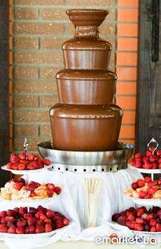 Самая большая в России плитка шоколада:
В Москве в день праздника «500 лет шоколаду» Кондитерская фабрика «Волшебница» представила всем гостям праздника самую большую настоящую шоколадную плитку в мире. Весило это произведение кондитерского искусства  500 кг, её длина составила 2м 73 см ,ширина 1м 25 см, а высота - 14 см. Шоколадка была упакована в настоящую фольгу и бумажную этикетку.
2  Вызывает прилив сил.                                                                                                                                                  3 Заряжает бодростью.                                                                                                                                                 4 Стимулирует память.                                                                                                                                                   5 Полезен для сердца.                                                                                                                                              6 Шоколад источник энергии .                                                                                                                                          7 Жиры и сахар , которых много в шоколаде- основные поставщики энергии для организма. Магний и Калий , содержащийся в нем необходимы для нормальной работы мышц и нервной системы. Поэтому шоколад полезен детям, а также тем, кто занимается спортом.
Польза:
1. Улучшает настроение.                                                                                                                                                     2. Вызывает прилив сил.                                                                                                                                                  3. Заряжает бодростью.                                                                                                                                                 4. Стимулирует память.                                                                                                                                                   5. Полезен для сердца.                                                                                                                                              6. Шоколад - источник энергии.                                                                                                                                          7. Жиры и сахар, которых много в шоколаде - основные поставщики энергии для организма. Магний и Калий, содержащийся в нем, необходимы для нормальной работы мышц и нервной системы. Поэтому шоколад полезен детям, а также тем, кто занимается спортом.
Изучение общественного мнения о пользе и вреде шоколада
В опросе приняли участие: 
учащихся школы- 20 человек
родителей-14 человек
продавцов - 3 человека
Всего опрошено - 37 человек.
Шоколад, как продукт питания
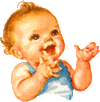 Таблица 1. Отношение взрослых и детей к шоколаду.
Вывод: любовь к шоколаду распространяется дальше простой любви к сладкому.
Таблица 2. Оценка качества шоколада с точки зрения вреда и пользы
Вывод: взрослые склонны считать шоколад полезным продуктом, а дети, видимо, еще серьезно об этом и не думали.
Таблица 3. Пищевая ценность шоколадных изделий
Вывод: шоколад – очень питательный продукт, поэтому исключать его из своего меню не нужно.
Таким образом, можно сделать вывод, что  шоколад - любимое лакомство детей и взрослых, но сведений о нем они знают мало, всем хотелось бы узнать о пользе и вреде шоколада, как и откуда он к нам пришел.
Вывод:
в результате сравнения доводов сторонников и противников шоколада, я пришёл к выводу, что серьезных причин отказывать себе в употреблении настоящего шоколада, просто нет. 
     Только нужно помнить, что во всём нужна мера.
Уважаемые взрослые! Если вы желаете здоровья своим детям, если вы хотите видеть своих детей счастливыми, энергичными и здоровыми - покупайте им чаще шоколад! Лучше горький! Не забывайте и сами его принимать ежедневно, и тогда мы, ваши дети, тоже будем счастливы от того, что вы здоровы и энергичны!
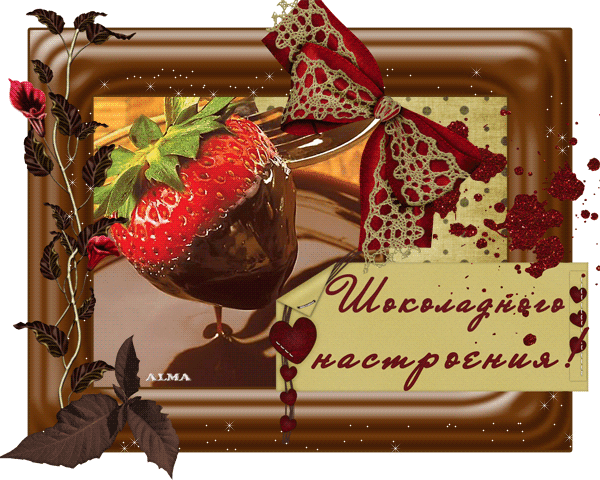